Tanker 7. trinn
Inngangsmusikk
[Speaker Notes: Sett på inngangsmusikk:  
For Indre Østfold kommune: Waterloo.mp4 
For eksterne kommuner: ABBA - Waterloo (Official Lyric Video) (youtube.com) 
 
Vi rydder klasserom
Vi samles i ringen]
Pust og bevegelse
[Speaker Notes: Øvelsen heter «Male rommet»
Pusteøvelse - Male rommet (youtube.com)
 
Når du skal gjennomføre pusteøvelsen med elevene, velger du selv om du vil vise filmen eller om du modellerer selv.
 
Dersom du ønsker å benytte en annen øvelse, finner du flere eksempler på https://www.io.kommune.no/tjenester/skole-og-utdanning/robuste-barn/pusteovelser/]
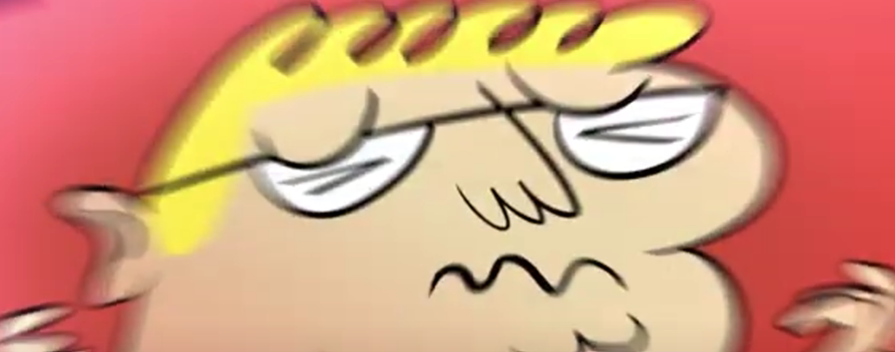 Vi ser film! 
Hva er katastrofetanker?
[Speaker Notes: Vi ser film!
Hva er katastrofetanker? (youtube.com)
Varighet 2.24]
I hvilke situasjoner har dere opplevd ha katastrofetanker?
[Speaker Notes: I hvilke situasjoner har dere opplevd ha katastrofetanker?

La elevene komme med innspill, lærer kommer med innspill ved behov.
For eksempel:
I forkant av en prøve eller en fotballkamp, når man skal møte nye mennesker eller gjøre noe nytt. Det handler om at disse katastrofetankene kan komme i situasjoner der man kjenner på usikkerhet og ubehag.]
CL – aktivitet Ordet rundt
[Speaker Notes: CL: Ordet rundt
Elevene deles inn i grupper på 4-5 personer, og læreren stiller et spørsmål om gangen. Etter tur skriver elevene sitt svar (gjerne stikkord) på arket og gir papir og blyant videre til nestemann, til alle har fått skrevet ned sitt svar. Når alle har skrevet ned et svar hver, kan de snakke sammen i gruppa om hva de har svart og tenker rundt svaret sitt.

Hva slags katastrofetanker har dere hatt?
Hva kan du gjøre for å hjelpe deg selv når du har katastrofetanker?]
Vi leker! Hva er forandret?
[Speaker Notes: Hva er forandret?
Formål: Hukommelse, fellesskap
Beskrivelse: Del klassen i to og still elevene på to rekker. De to rekkene skal stirre på hverandre og prøve å huske alt med den andre rekka. Så skal den ene rekka snu seg og se i veggen, gjerne også holde for ørene og lukke øynene. Den rekka som står igjen skal lage noen forandringer. Noen bytter plass, noen kan bytte genser. Noen kan holde noe. Rett og slett gjøre små endringer som de andre skal prøve å finne ut av. Når de er klare, sier de: «Hva har forandret seg?». Resten av klassen snur seg tilbake og skal sammen prøve å oppdage alt som er endret. Etterpå byttes oppgavene om, så alle får prøvd.]
Vi oppsummer sammen i ringen
Hva likte du i dag? 
Hva lærte du? 
Hvorfor er dette viktig?
Hva kan vi øve på?
[Speaker Notes: Vi setter oss i ringen og oppsummerer sammen.
Prosess: Sende en ball e.l. rundt i ringen. Alle får ordet etter tur. Elevene sier en ting hver. Det er helt fint å si det samme som de andre, eller noe annet. Vi tar et spørsmål av gangen. 
Vi bytter spørsmål underveis, f. eks når 5-6 elever har svart.

Hva likte du i dag? 
Hva lærte du? 
Hvorfor er dette viktig? 
Hva kan vi øve på? 

Foto: Bildet er tatt av Bildet er tatt av Alexas_Fotos fra Pixabay]